IPO Readiness
June 2024
Speakers
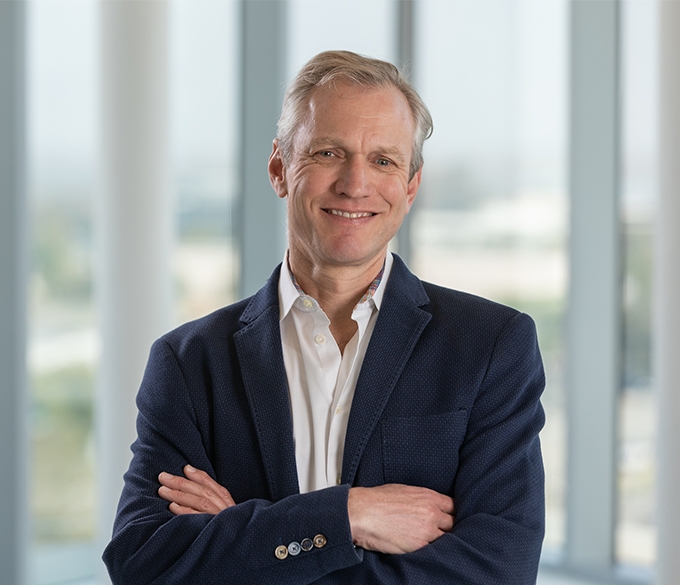 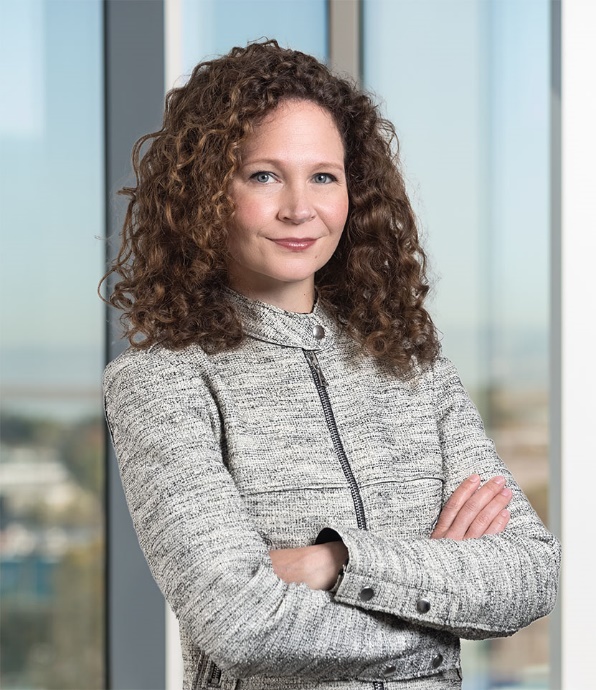 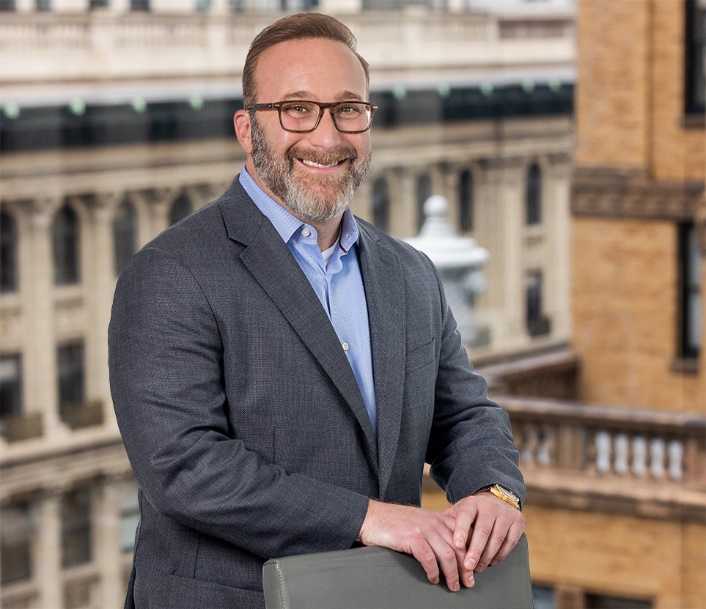 ANDY THORPEPartner 
San Franciscoathorpe@gunder.com+1 650 321 2400
JEFF VETTERChair of Public Companies
Silicon Valleyjvetter@gunder.com+1 650 321 2400
ALEXA BELONICKPartner 
San Franciscoabelonick@gunder.com+1 650 321 2400
2
Preparing for an IPO 18-24 months out
Start of IPO Preparation
IPO
Org Meeting
18 to 24 Months Before IPO
12 to 18 Months Before IPO
Final 6 Months Before IPO
6 to 12 Months Before IPO
Governance
Updates to Policies, Processes & Systems
Diligence
Testing-the-Waters Meetings
SEC Filings and SEC Review
Roadshow
Pricing & Closing of the IPO
Auditing & Accounting Matters
Board Matters
Team Composition
Equity Compensation
Preparing for IPO Diligence
Refine the Business Story
S-1 Preparation
Equity Compensation
Communications
Investment Bankers & Analysts
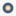 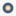 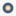 3
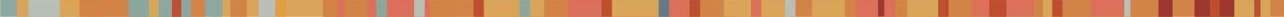 18 to 24 months before the IPO
Auditing & Accounting Matters:
Audited annual financial statements – need 2-3 years audited at the PCAOB-level
Quarterly and interim financial statements – may need trailing eight quarters in IPO S-1 for marketing
Acquisitions – may require separate stand-alone audited financial statements of recently acquired companies (or even probable acquisitions) if the acquisition is “significant”
BOARD Matters:
Prepare for transition from a private company to public company style board
Consider skills, independence and diversity and potential director recruiting needs
Consider implementing one or more of public-company-style committees now (most commonly, audit and compensation committees)
Evaluate risk management oversight
4
Risk Management
a business & operational Topic for management
A governance Topic FOR board oversight
ERM matrix
Risk management policies, procedures and response plans (training, testing)
Integration of risk management into strategic decision-making
“Tone at the top”
Active, engaged board (including committee) oversight of corporate risk
Cadence of periodic updates (assessments, incidents, mitigation)
Appropriate records of board oversight
5
Board oversight of risk management
18 to 24 months before the IPO (cont’d)
Team composition:
Senior management – critical functional areas covered and working together for some time before org meeting
Sales and finance functions ready for tyranny of quarterly results and ability to forecast and project earnings
Other critical roles – legal and HR department heads in place to support IPO and post-IPO compliance, IR, IT, internal stock administrator 
Outside advisors – accounting/SOX consulting firm, IR preparedness firm, compensation consultant
Equity compensation:
Consider transitioning to quarterly cadence for 409A valuations
Evaluate securities law exemptions and compliance (e.g., Rule 701)
6
12 to 18 months before the IPO
Governance:
Consider appropriateness of multi-class share structure
Consider any pre-IPO director recruitment needs
Updates to policies, processes and systems:
Document management and internal controls
Communications and metrics
7
6 to 12 months before the IPO
Refine the business story – effective positioning will be critical for a successful transaction; message should be consistent across platforms
S-1 preparation – assess internal bandwidth to help with early S-1 preparation. Consider sketching out key sections of the S-1 disclosure – particularly the description of the business – before                           the org meeting
Sustainable 
Competitive
Advantage
Customer
Purchase
Decisions Based
on Economic
Value
Proposition
Aftermarket 
Performance 
Dependent 
on Ability to 
Execute
Demonstrable 
Customer Wins
Positioned to Benefit
from Global
Macro Trends
Value Enhancing 
Use of Proceeds
Attractive Return 
on Capital Invested 
in the Business
Large 
Addressable 
Market Poised for 
Product Adoption
Strong and
Experienced 
Management Team
with a Proven
Track Record
8
6 to 12 months before the IPO
Prepare for IPO diligence:
Underwriters typically request records for at least past three fiscal years (in addition to backup and participating in due diligence calls with management, auditors, and sometimes key customers/partners)
Areas of focus depend on the company’s industry, include cybersecurity, regulatory/IP/legal, privacy and data security
Equity Compensation:
Identify executive officers and Section 16 officers, assess changes to compensation and underlying documentation
Consider how to address RSUs or options nearing their expiration
Check for loans to executive officers
Consider change in 409A valuation methodology (e.g., PWERM) and check for “cheap stock” issues
9
6 to 12 months before the IPO
Communications:
Begin practicing coordination around communications (e.g., legal review of press releases, checking calendar of presentations against IPO process milestones)
Practice timely quarter closes and mock earnings calls
Investment Bankers & Analysts:
Identify bankers that understand market conditions, the company’s business and its industry (in a traditional IPO, investment bankers help position the company in the market and build a market for the shares offered)
Think about the group of analysts that will cover the business after the IPO; coordinate with underwriters on holding analyst days ahead of the IPOs
“Road test” investment backs, for by working with them to prepare/refine the company’s investor deck for non-deal roadshows or holding testing the waters meetings with investors
10
Thank You!
Please contact us with any questions:
insights@gunder.com